Педагогический проект
Планета-наш дом родной




1, 2 Подготовительные группы
Мбдоу № 362
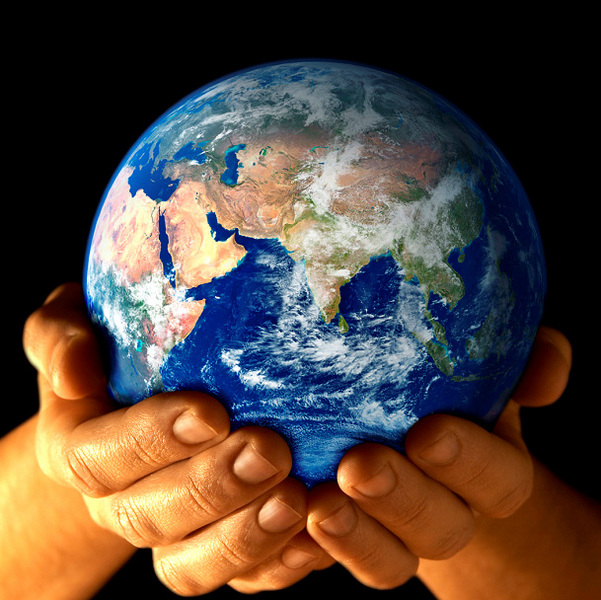 Рабочая группа проекта:
воспитатели
родители
Актуальность проекта : высокая
С выходом в свет законов РФ «Об охране окружающей природной среды» и «Об образовании» и Постановлен6ия «Об экологическом образовании обучающихся в образовательных учреждениях Российской Федерации»(30.03.1997 № 4/16) экологическое образование постепенно стало важнейшим направлением в работе дошкольных учреждений.
Теоретическое обоснование проекта:
Всеобщая декларация прав человека
Декларация прав ребенка
Конституция Российской Федерации
Семейный кодекс РФ
Закон РФ «Об Образовании» от 10.07.1992 г. № 3266-1 (в редакции от 08.12.2010 N 337-ФЗ)
Требования ФГТ
Мониторинг детей
Опрос родителей
Цели проекта:
1. Углубить представления детей о том, что планета Земля – это наш дом.

2. Воспитывать стремление беречь Землю.

3. Воспитывать экологическую культуру.

4. Способствовать выполнению посильных «добрых дел».
Задачи:
Повышение уровня самообразования педагога, отбор информации в соответствии с психо - возрастными особенностями детей, создание ПРС;
Мониторинг детей, опрос родителей, разработка проекта;
Выявление проблемы, постановка задач;
Выдача индивидуальных заданий;
Индивидуальные выступления детей с результатами работ + повторная беседа, электронная презентация воспитателя;
Чтение художественной литературы, заучивание стихотворений, песен данной тематики;
Оформление выставки (газета, рисунки, поделки и т.д.);
Проведение итогового мероприятия (праздника, посвященного Дню Земли);
Характеристика проекта:
Тип проекта - нормотворческий
 
По характеру - внутри ДОУ
 
По количеству участников – коллективный, межгрупповой
 
По продолжительности - краткосрочный
Формы проведения:
НОД,
 чтение художественной литературы,
 самостоятельная деятельность детей, 
 художественно-продуктивная деятельность,
 прослушивание музыкальных записей,
 работа с родителями, 
 проведение итогового мероприятия.
Планируемые результаты :
Дети: 
 Дети толерантны, испытывают уважение к своему дому-планете и заботятся о ней.
 Повышение уровня осведомлённости детей историей возникновения праздника.
 Дети знакомы с символикой Российского государства.
 Ребята имеют представления о флоре и фауне планеты, родного края.
 Знакомство детей с произведениями современных поэтов, писателей и художников на данную тему.
 Расширение словарного запаса на тему «Мой дом - Земля».
Родители:
Активные и заинтересованные участники проекта, ориентированные на развитие у ребёнка потребности к познанию, общению со взрослыми и сверстниками, через совместную исследовательскую проектную деятельность.
Педагог:
Осуществляет инновационную деятельность.
Повышает профессиональный уровень.
Принципы реализации проекта
принцип развивающего образования; 
 принцип необходимости и достаточности;
 принцип интеграции образовательных областей в соответствии с возрастными возможностями и особенностями воспитанников; 
 комплексно-тематический принцип построения образовательного процесса;
 решение программных образовательных задач в совместной деятельности взрослого и детей; 
 решение программных образовательных задач в самостоятельной деятельности детей; 
 взаимодействие с родителями.
Сроки реализации проекта:
16.04.2013 – 23.04.2013 г. (краткосрочный)
Возможные риски при реализации    проекта:
отсутствие интереса/ желания/ времени/ возможности помочь со стороны родителей;
трудности в организации режимных моментов.
Циклограмма проекта:
Литература:
«Экологические занятия с детьми 6-7 лет» Т.М.Бондаренко
«Листок на ладони» В.А. Степанова, И.А.Королева
«Система работы по экологическому воспитанию дошкольников» П.Г.Федосеева
«Занятия по экологии в детском саду» Н.В.Коломина
«Природа»Е.А.Алябьева
«Воспитание основ экологической культуры в детском саду»
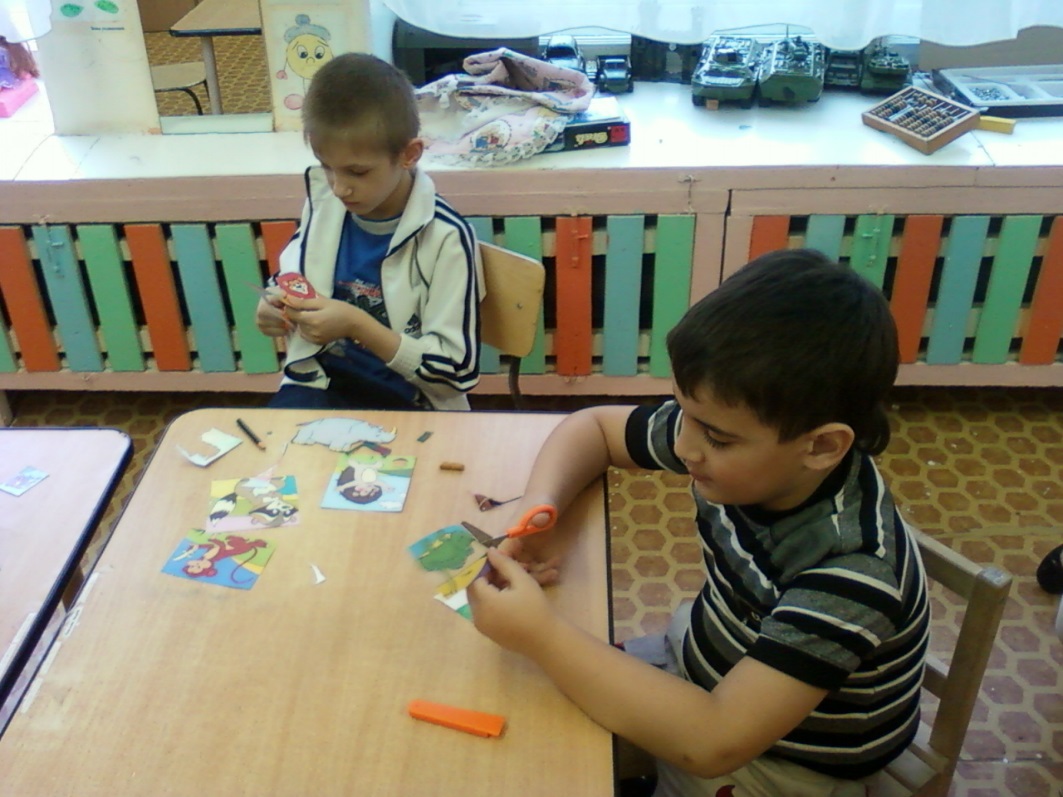 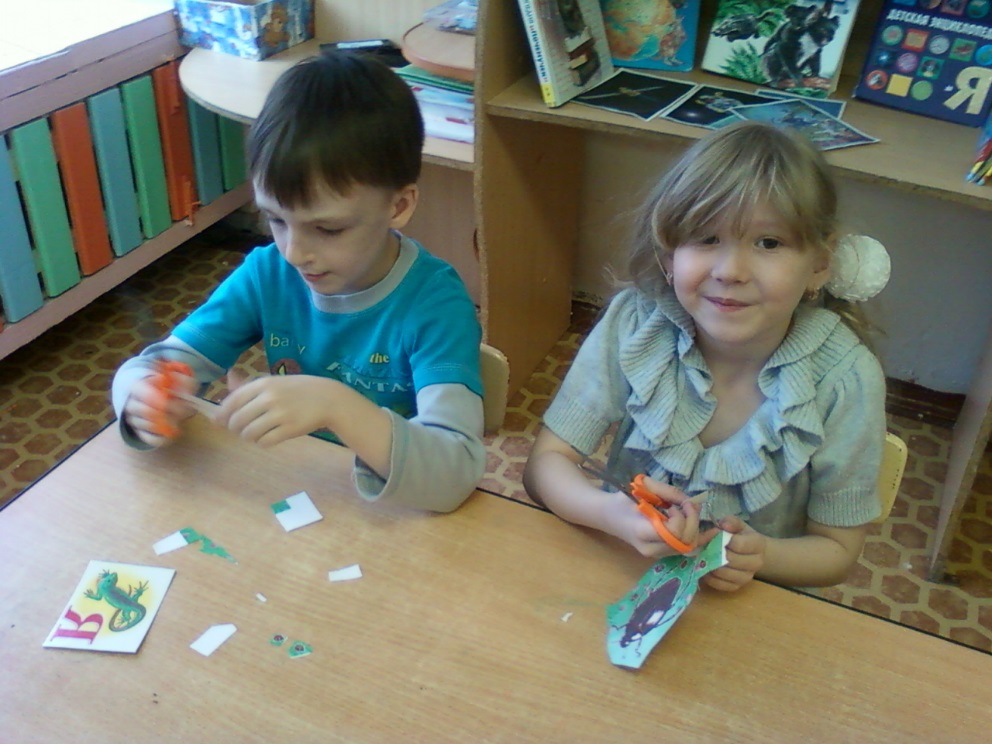 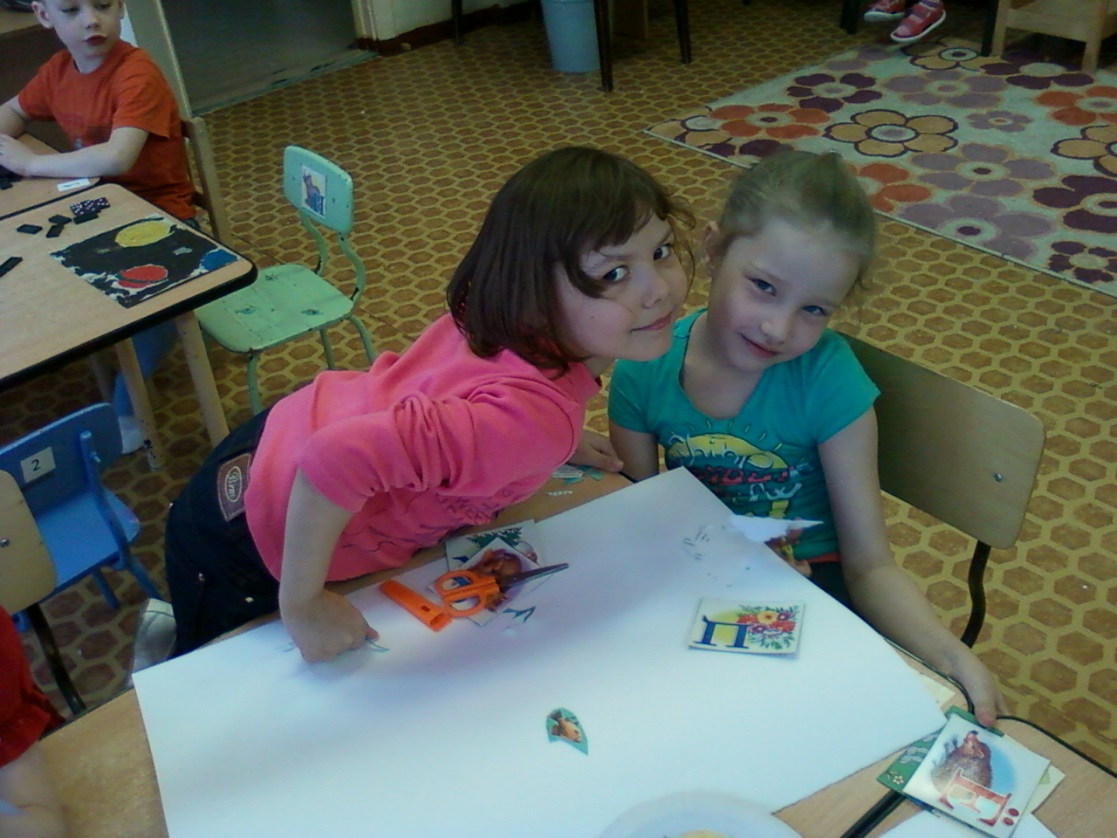 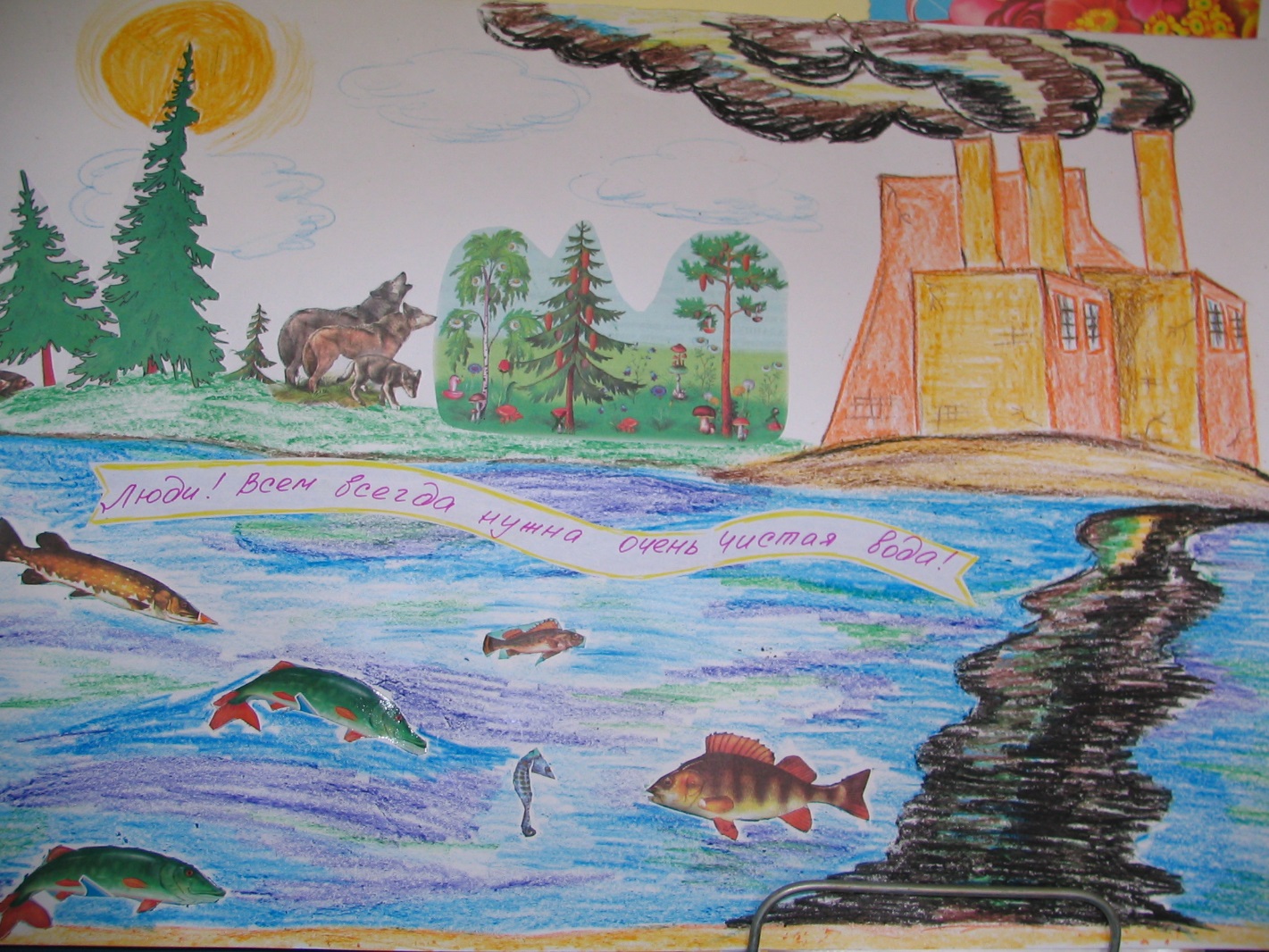 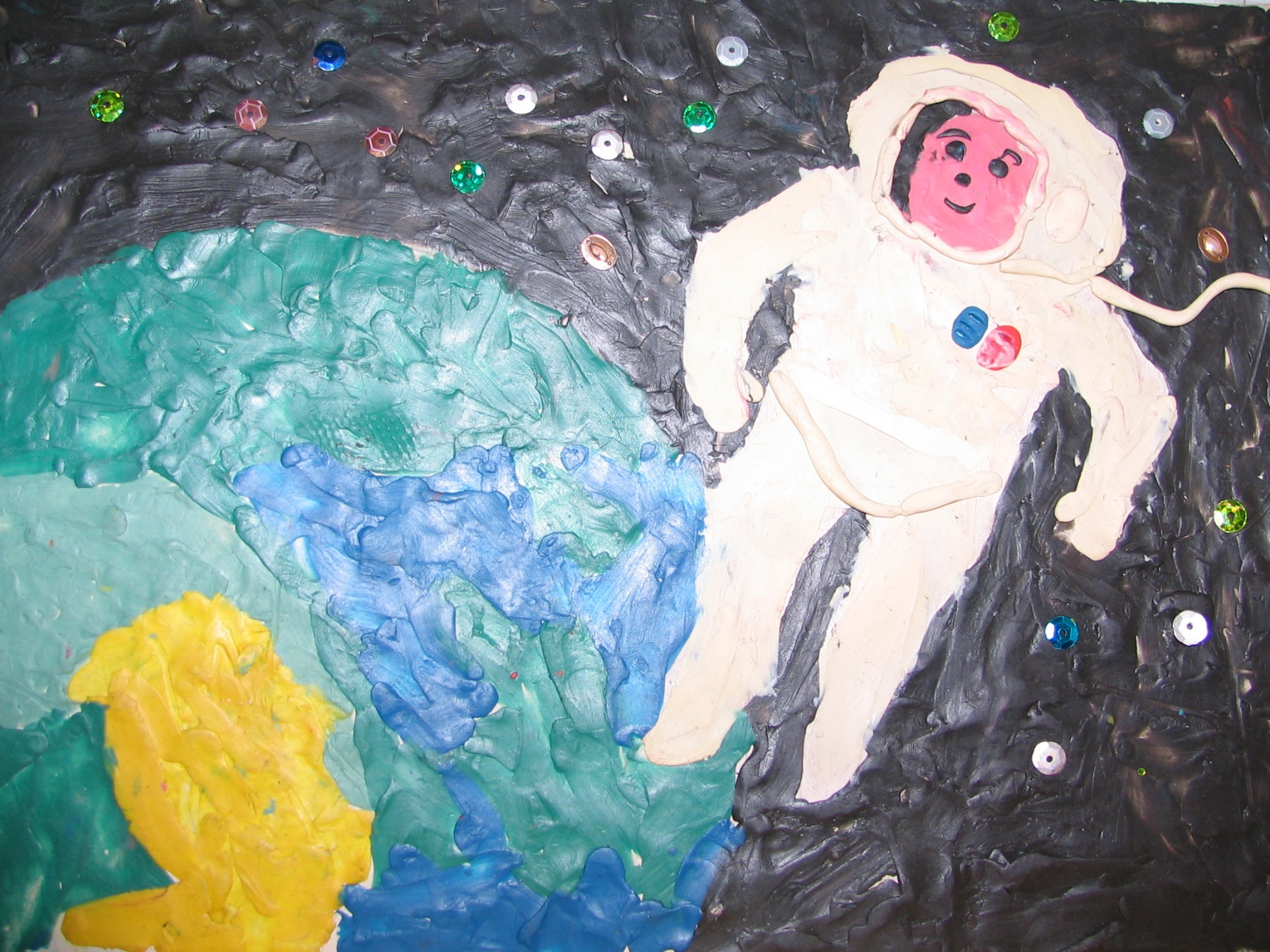 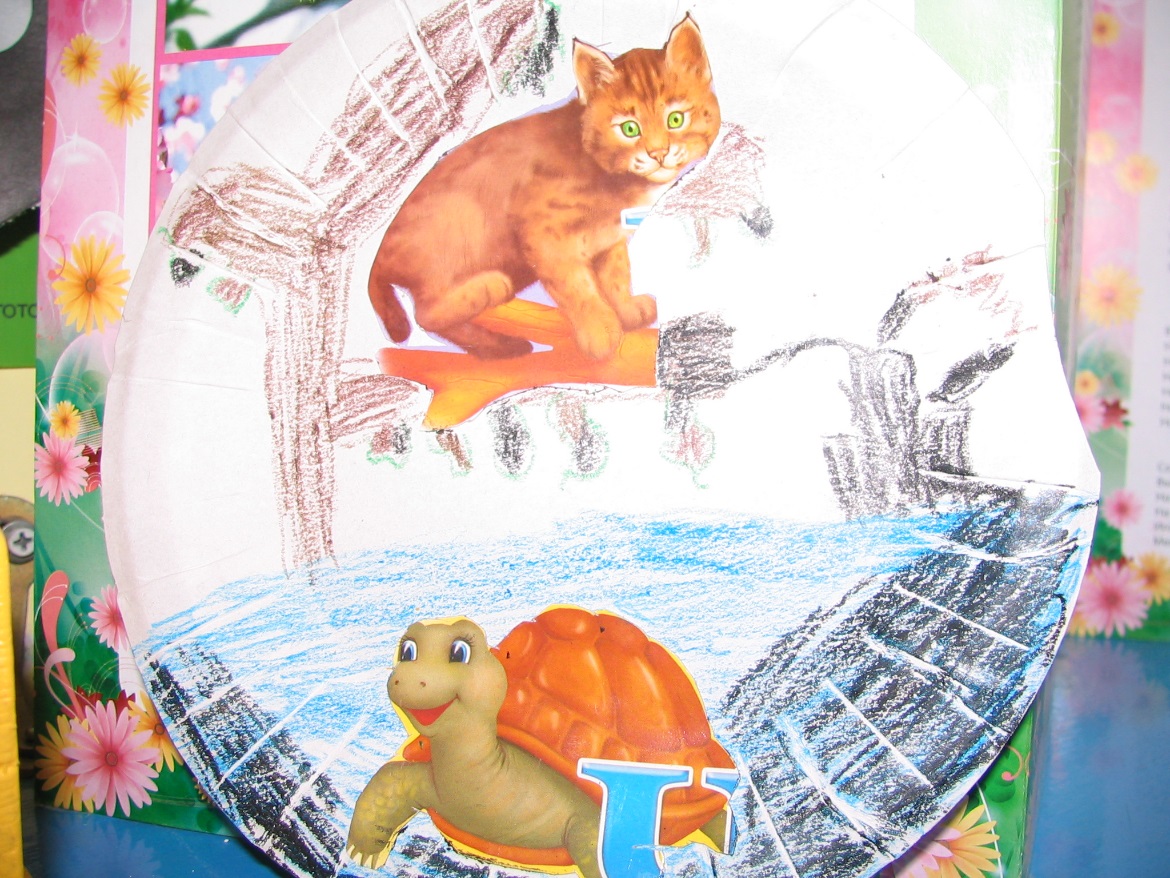 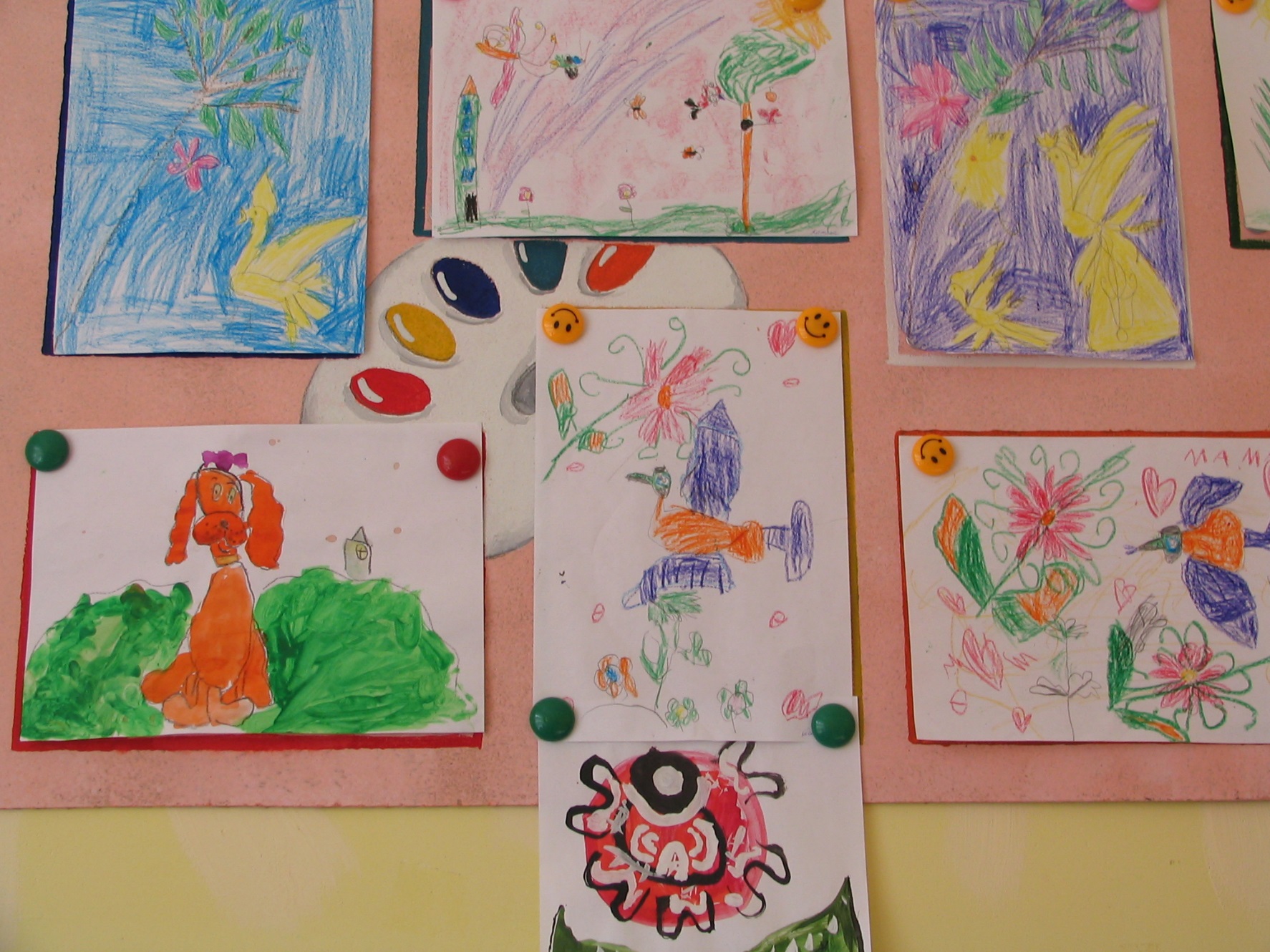 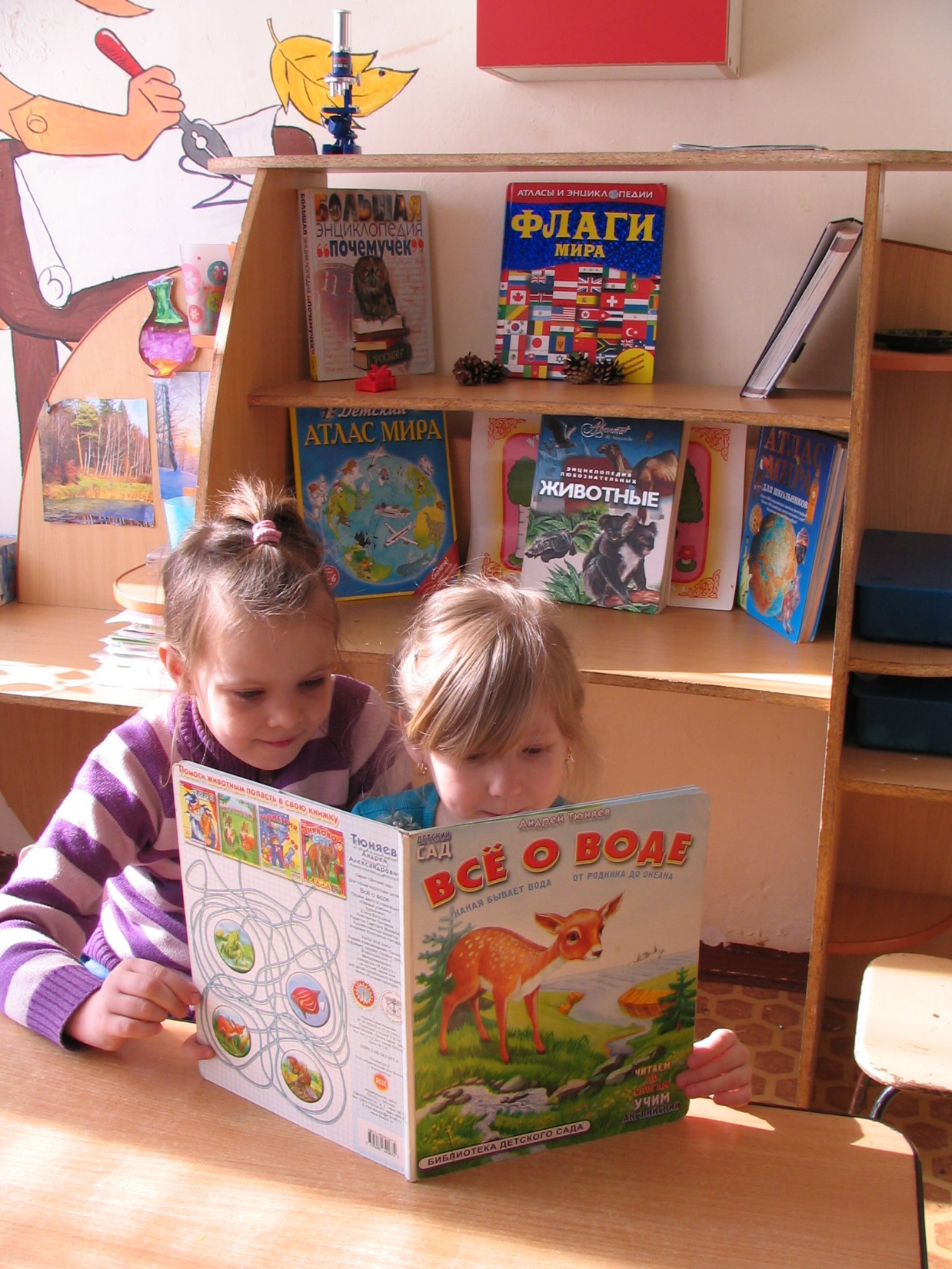 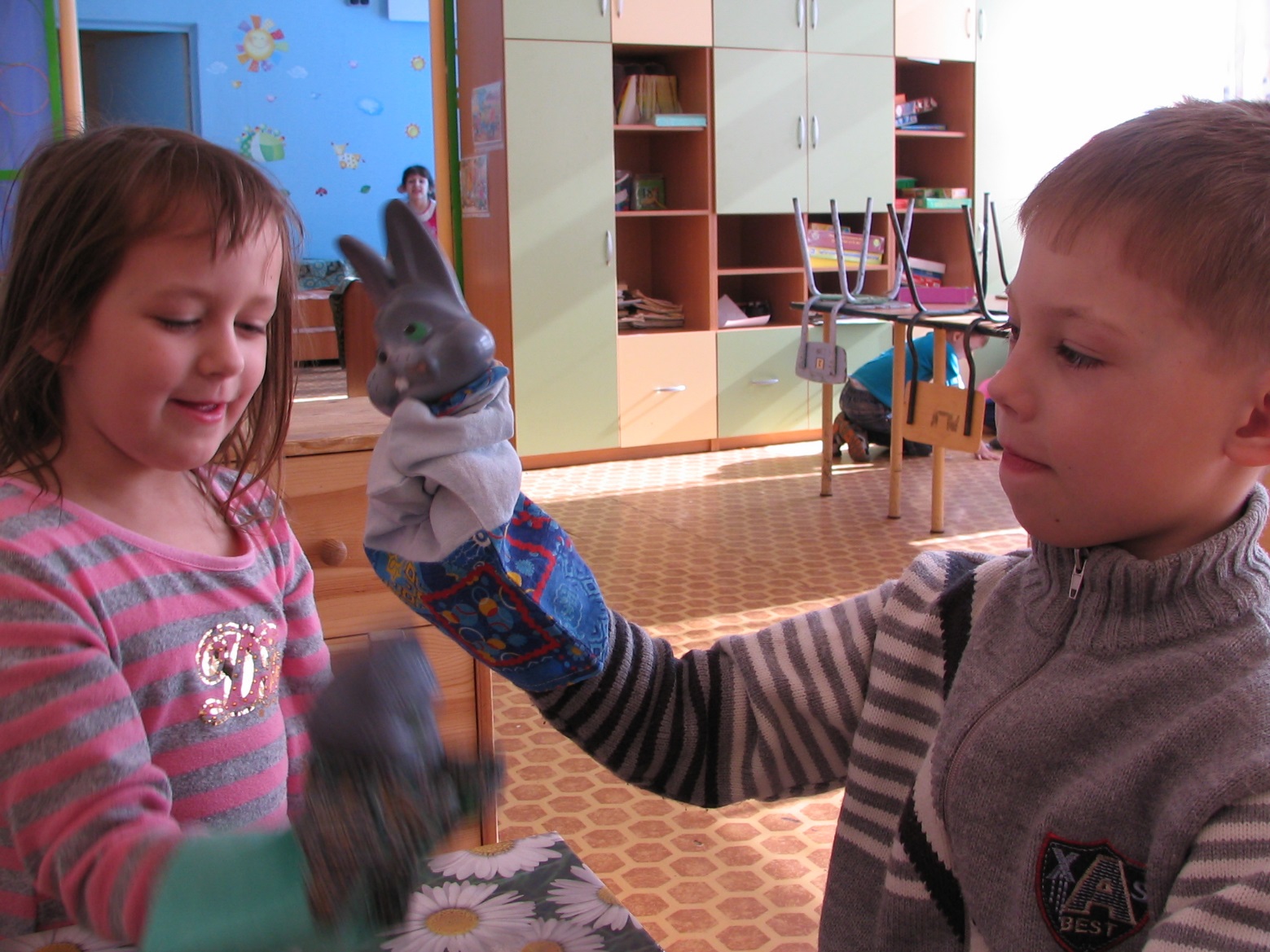 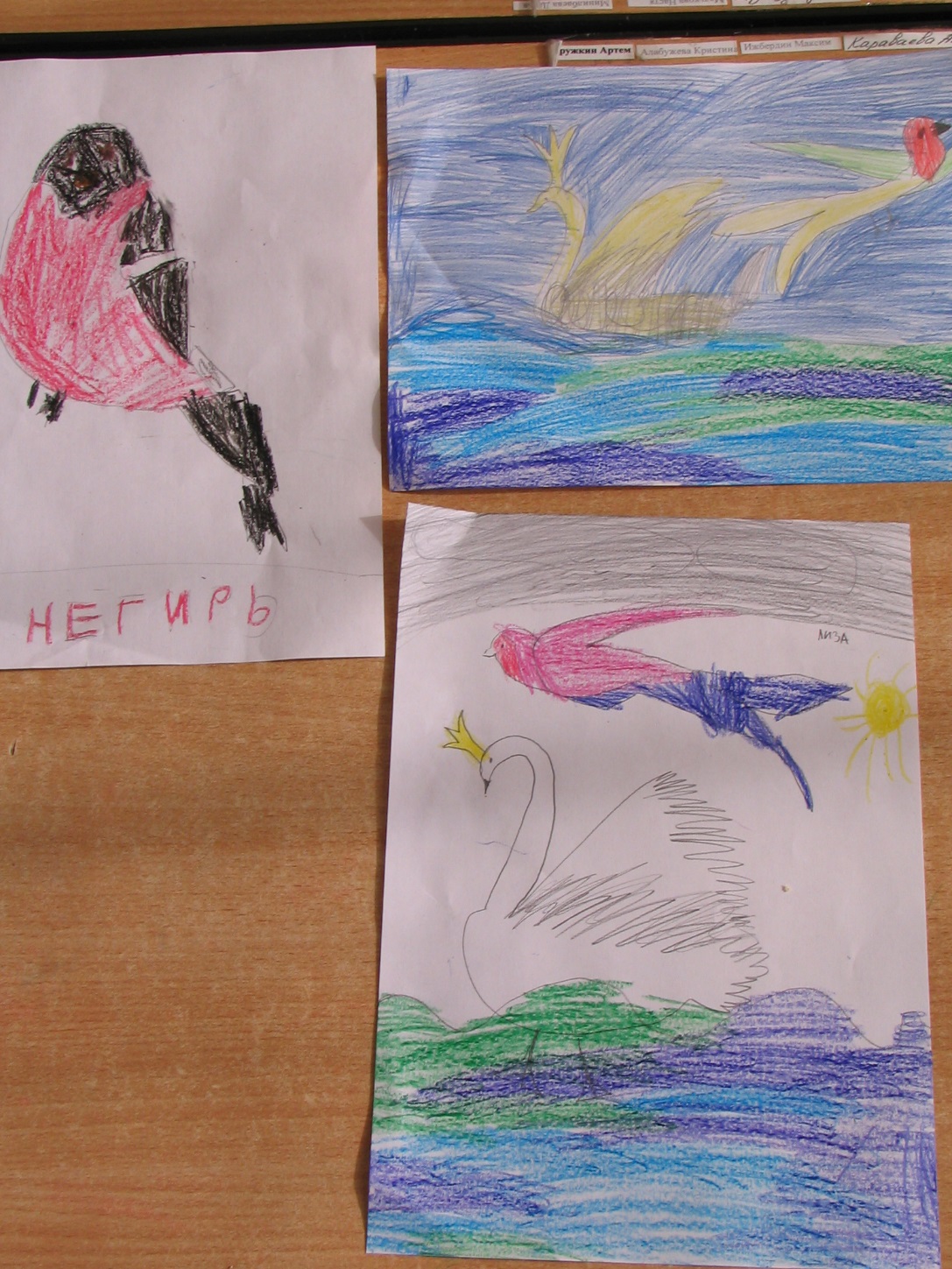 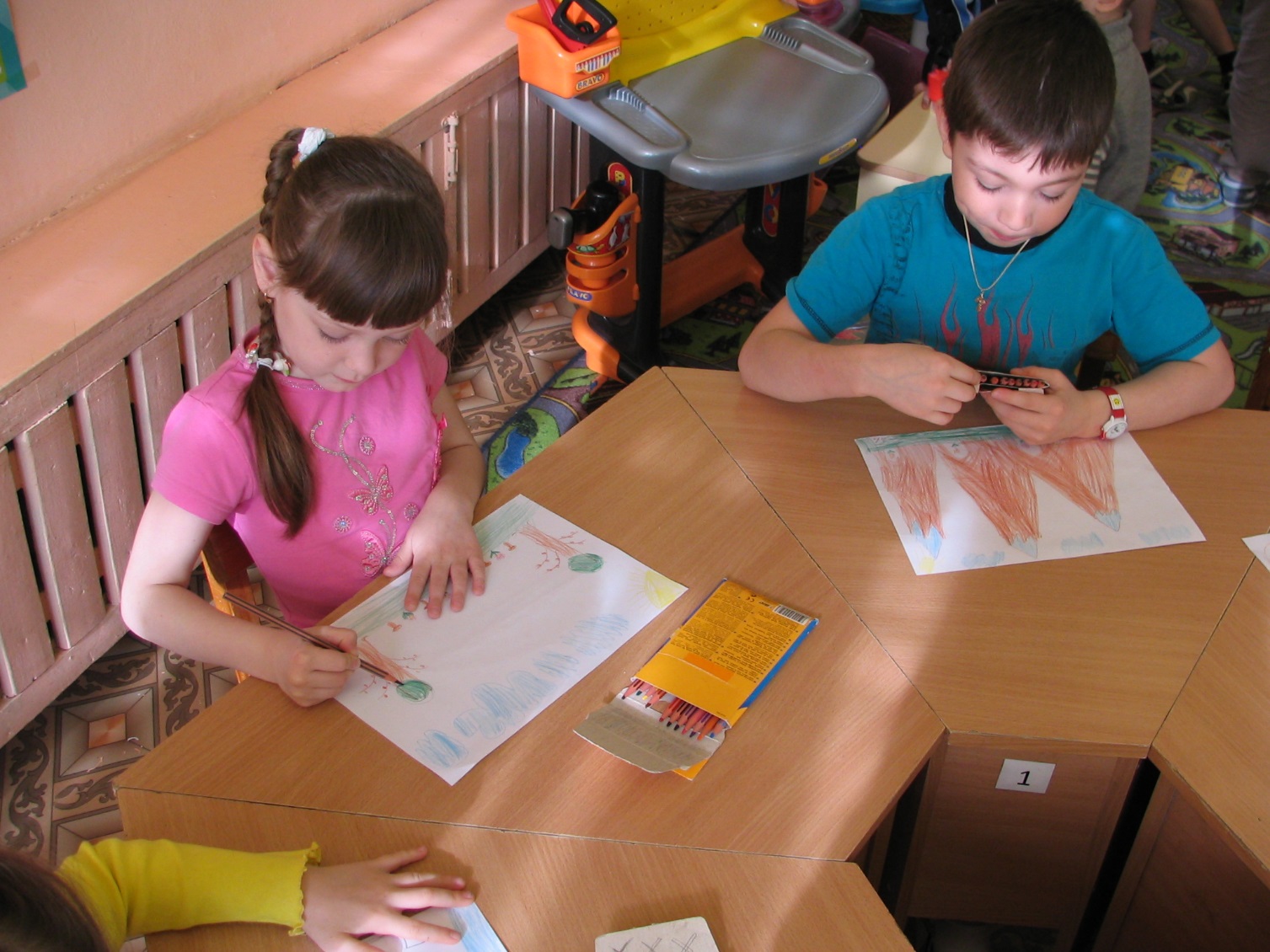 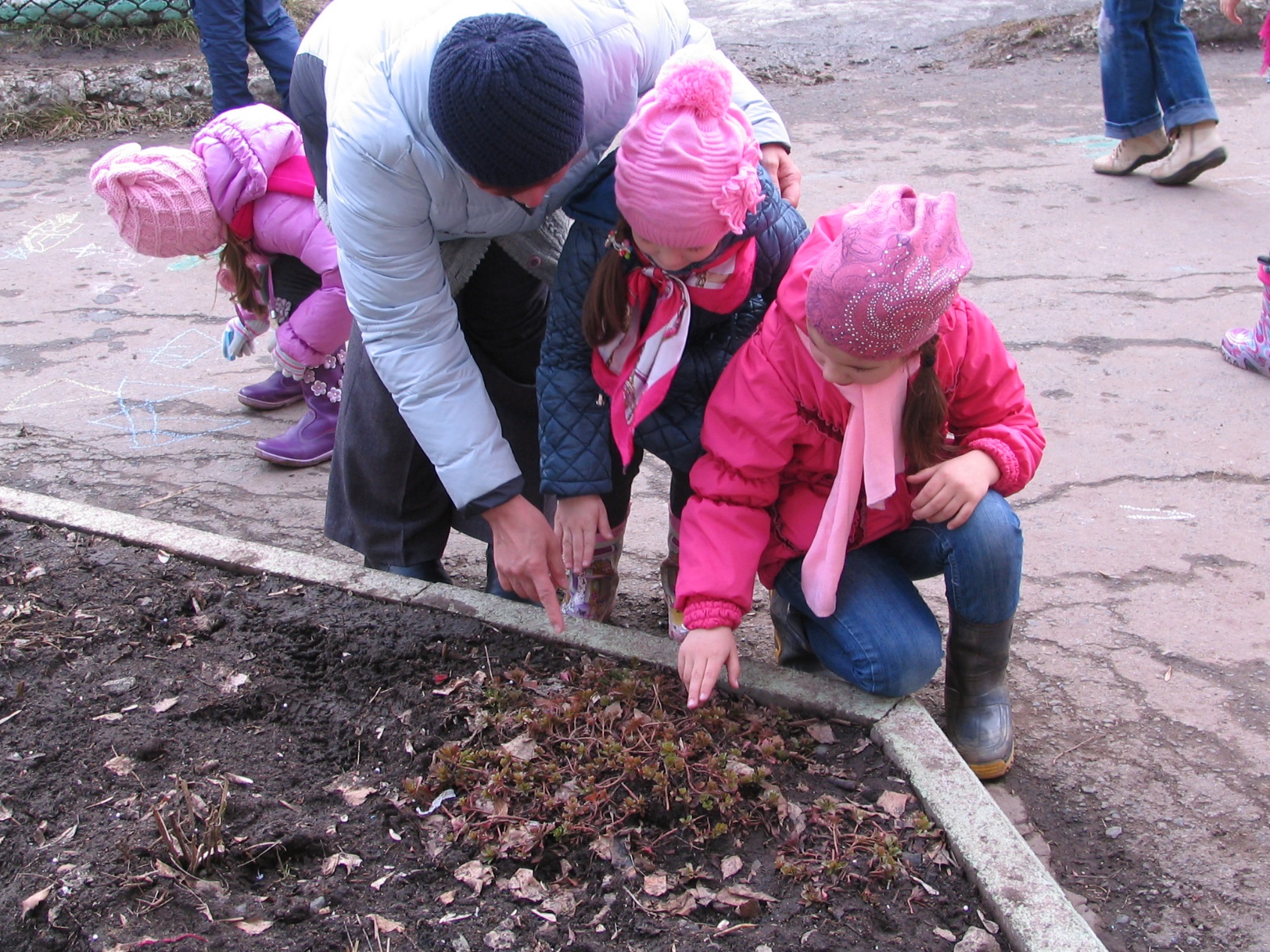 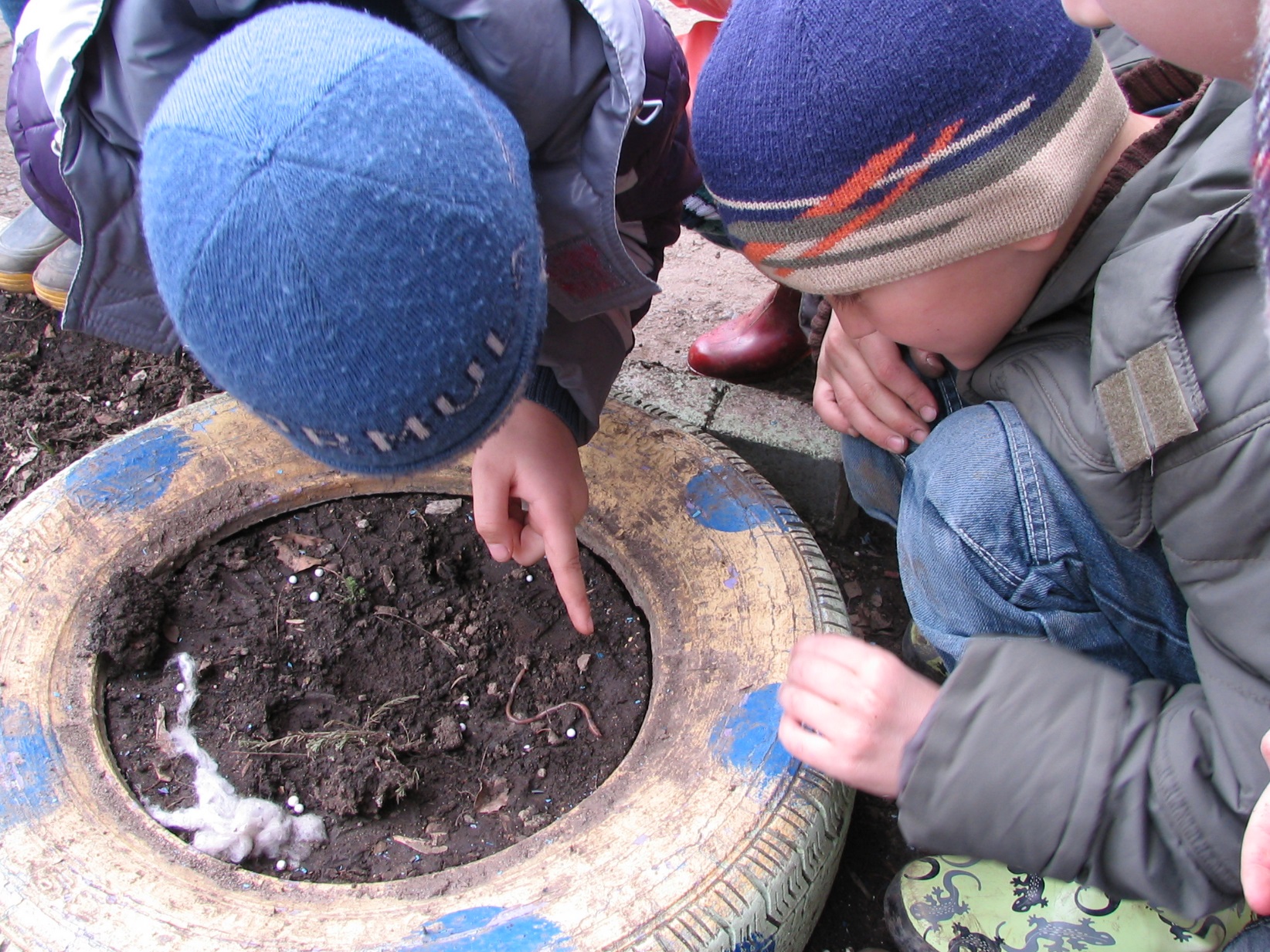 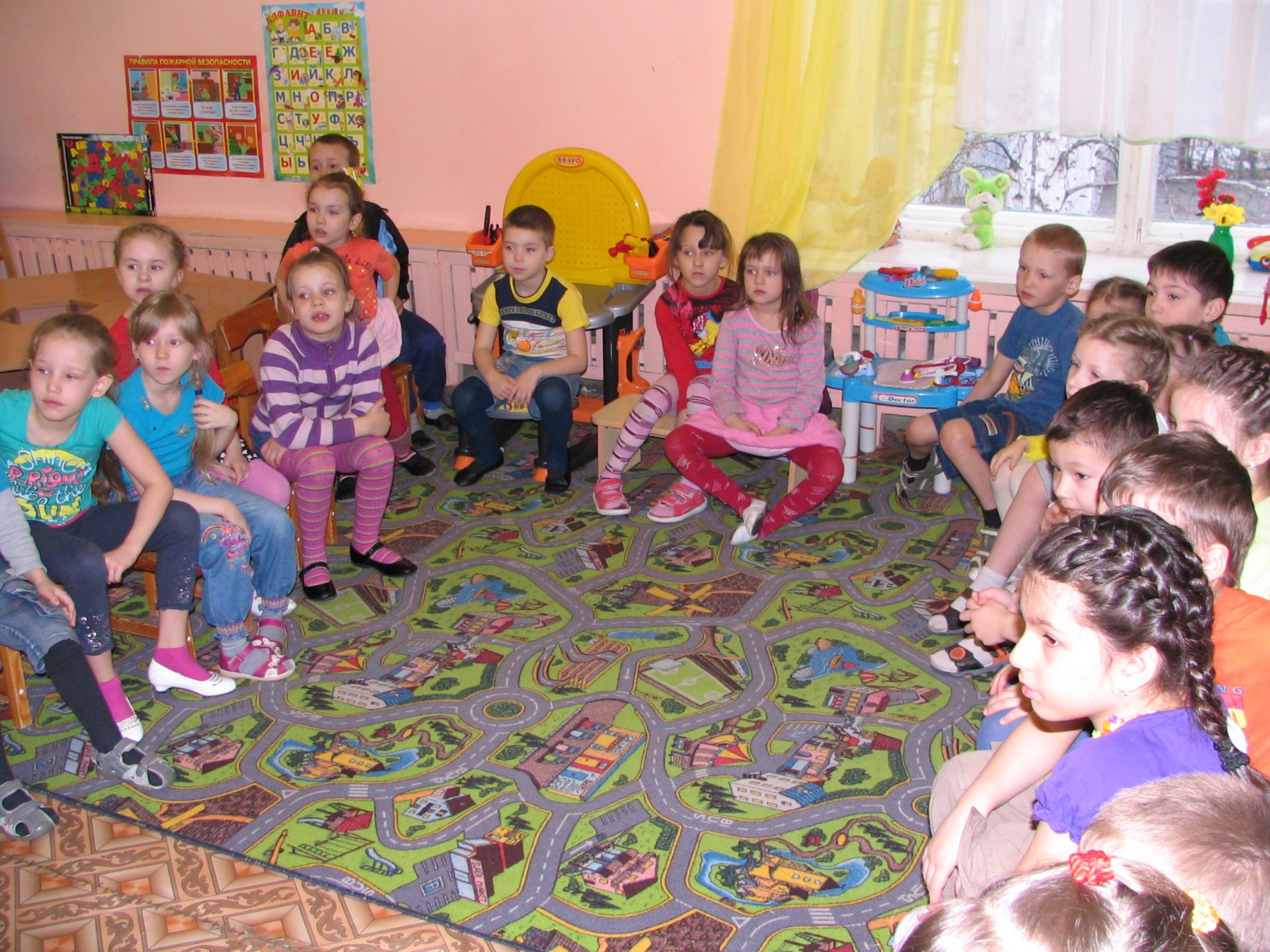 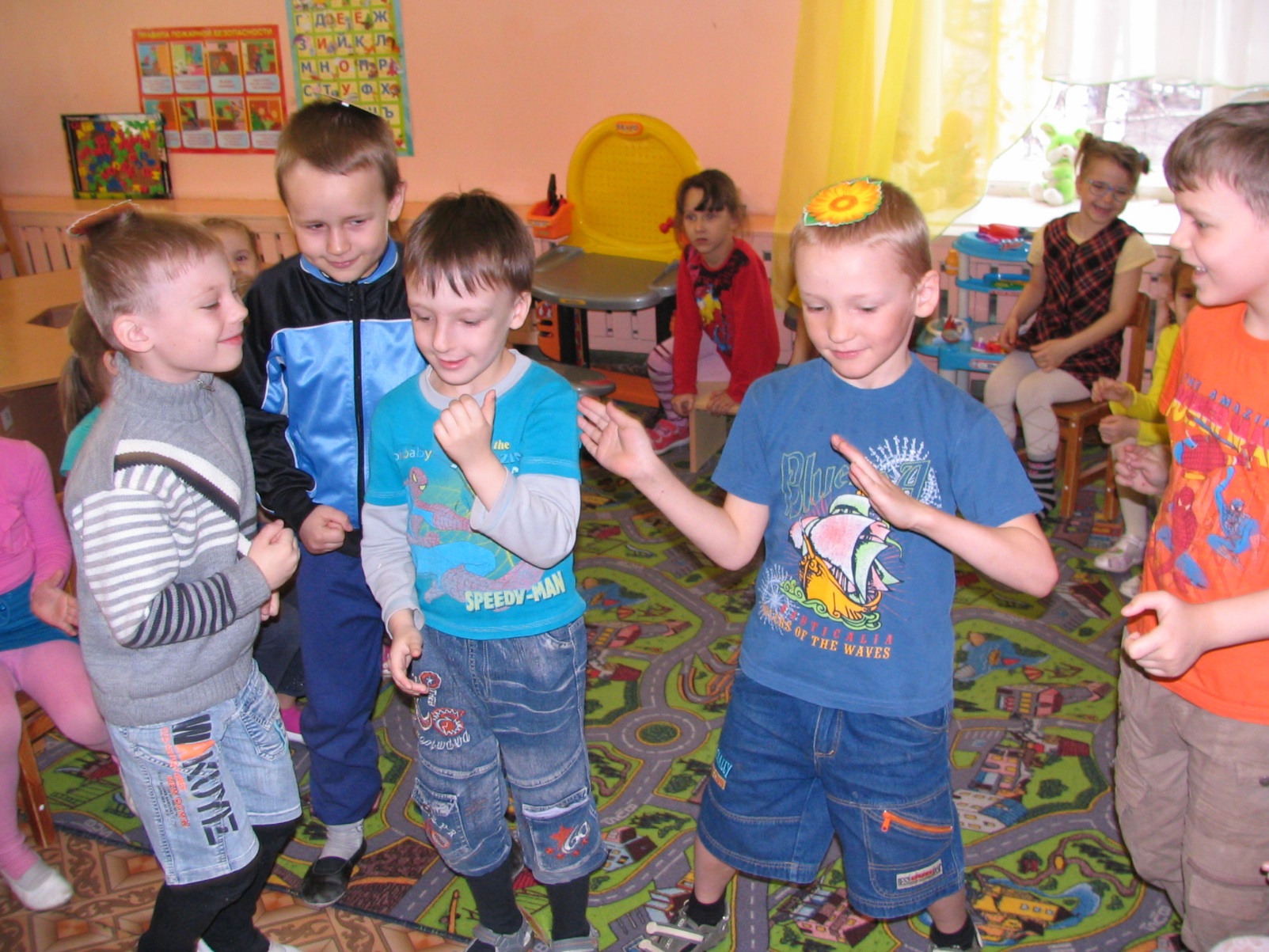 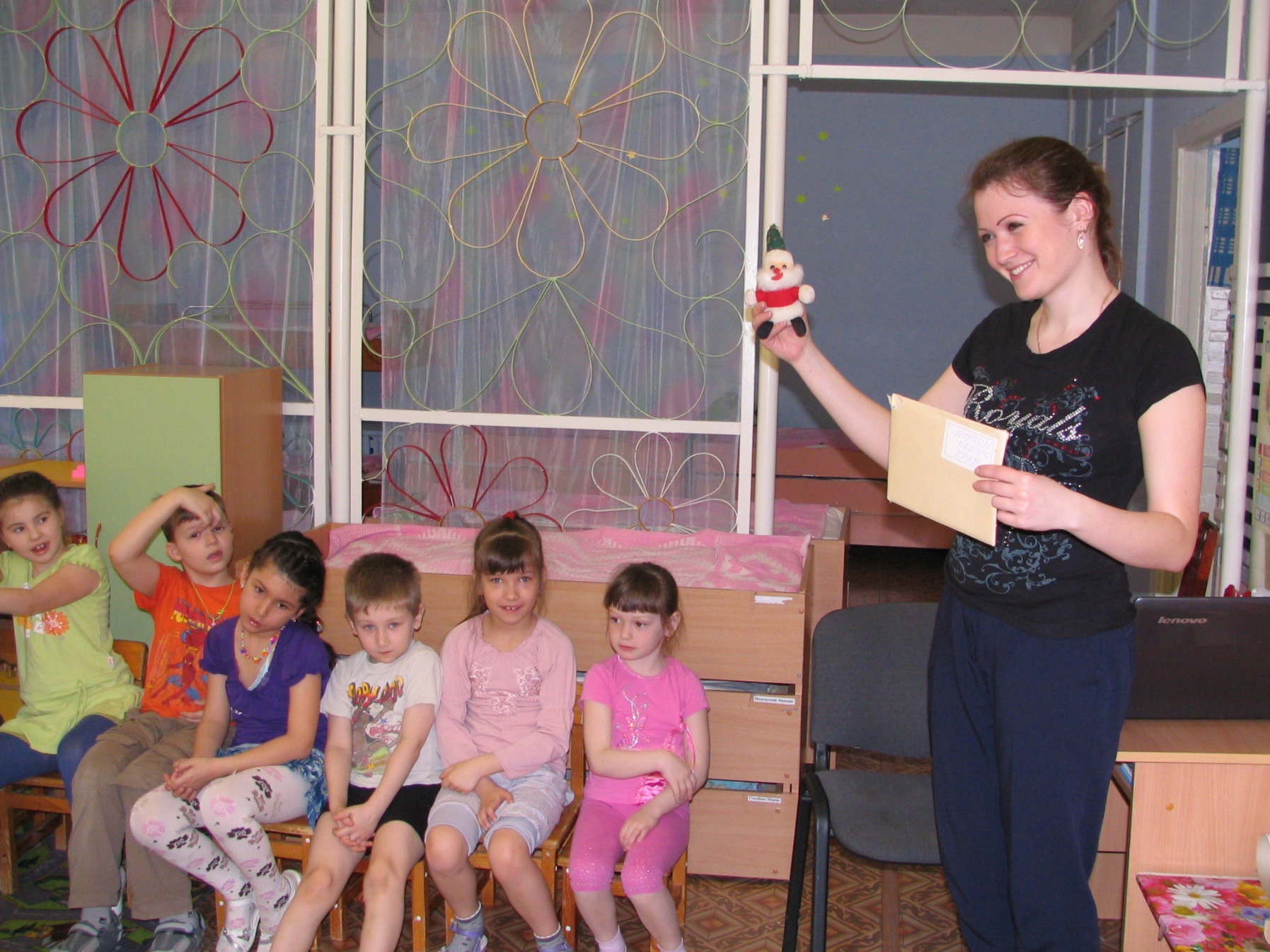 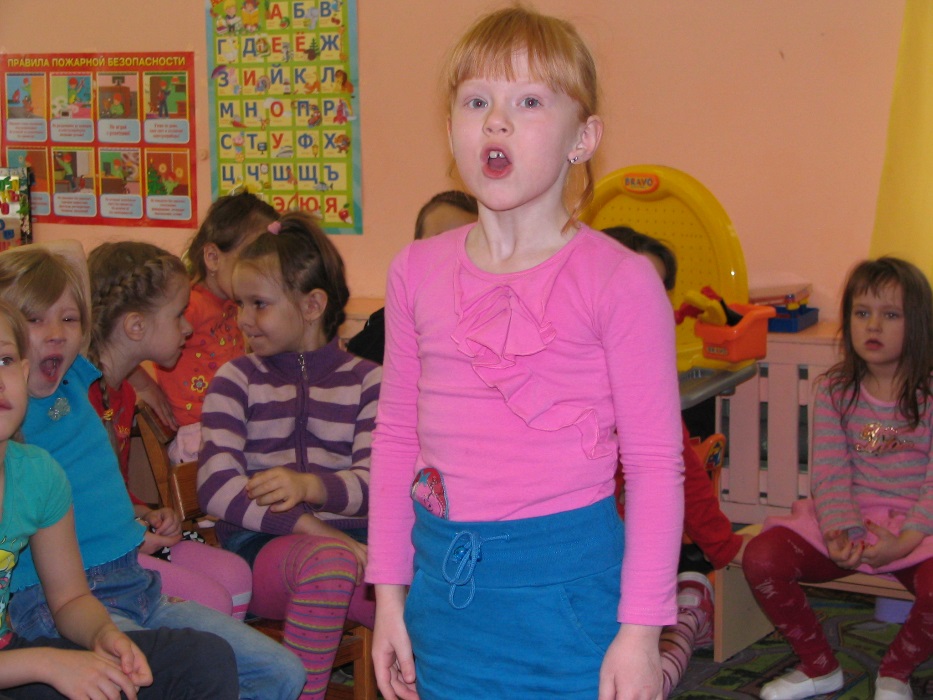 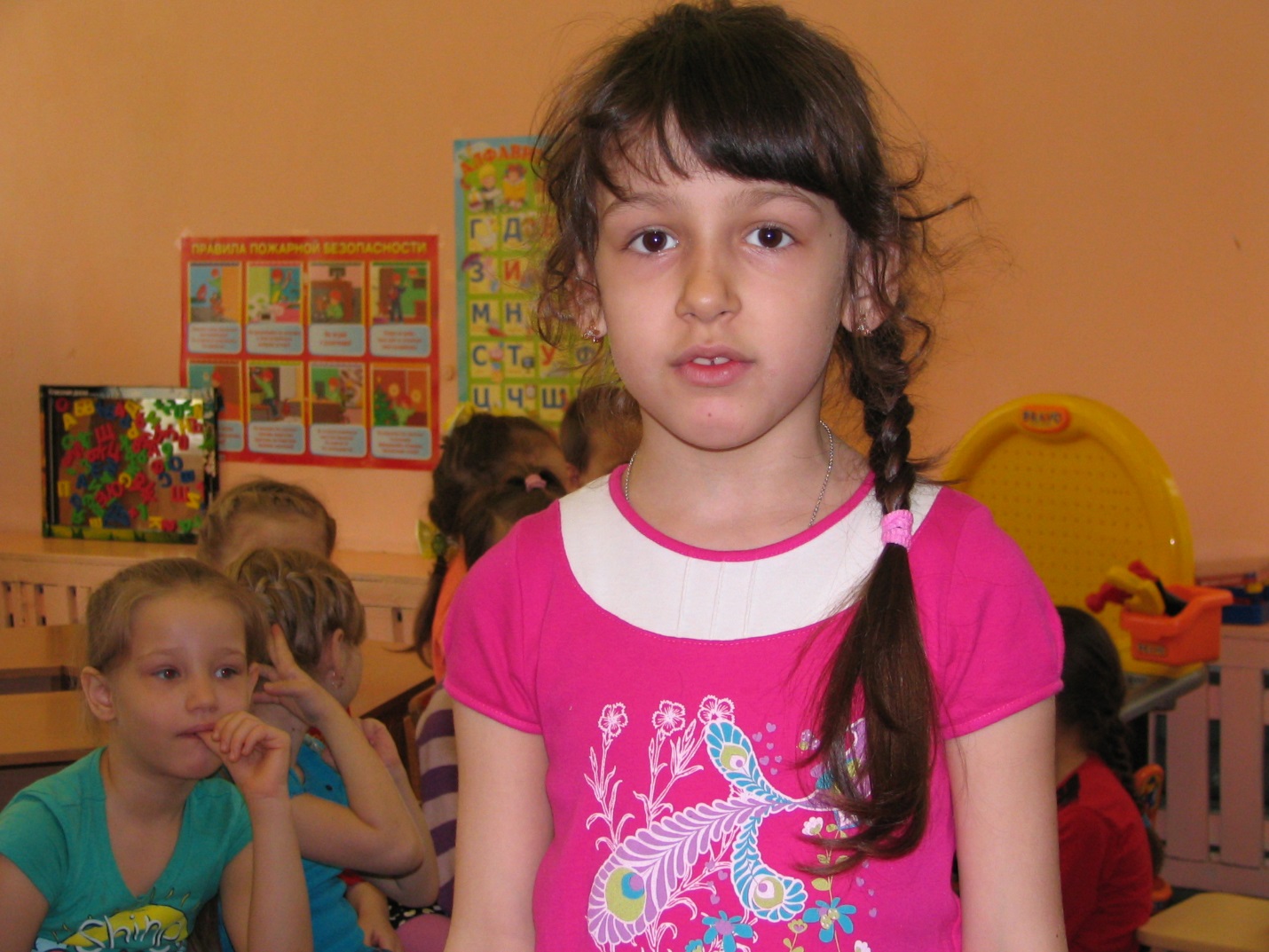 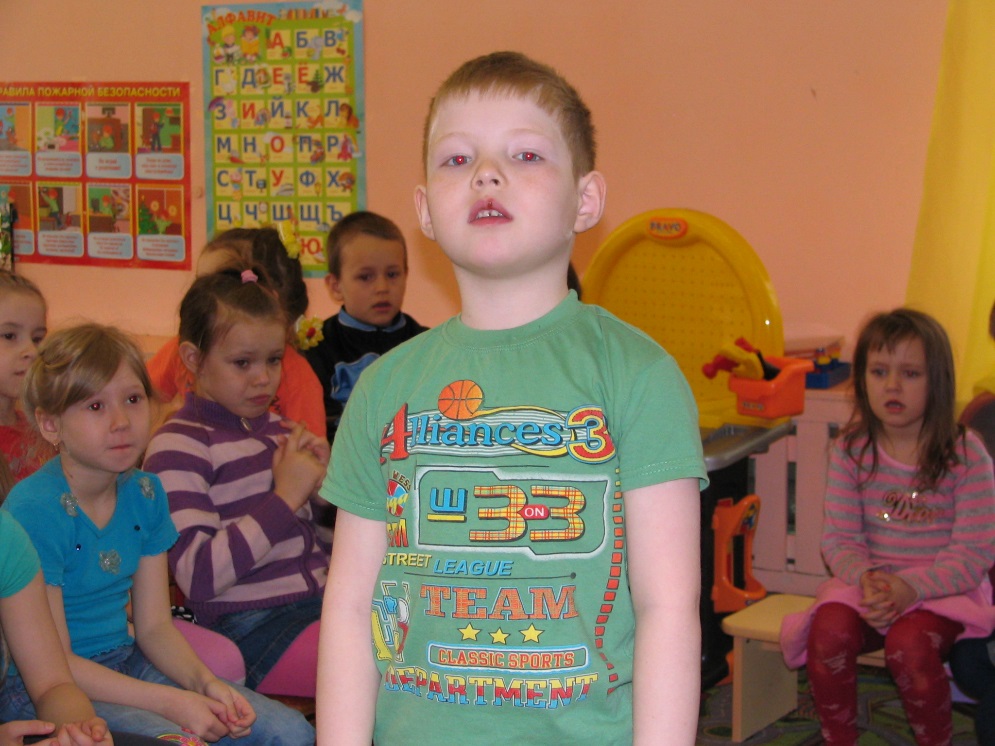 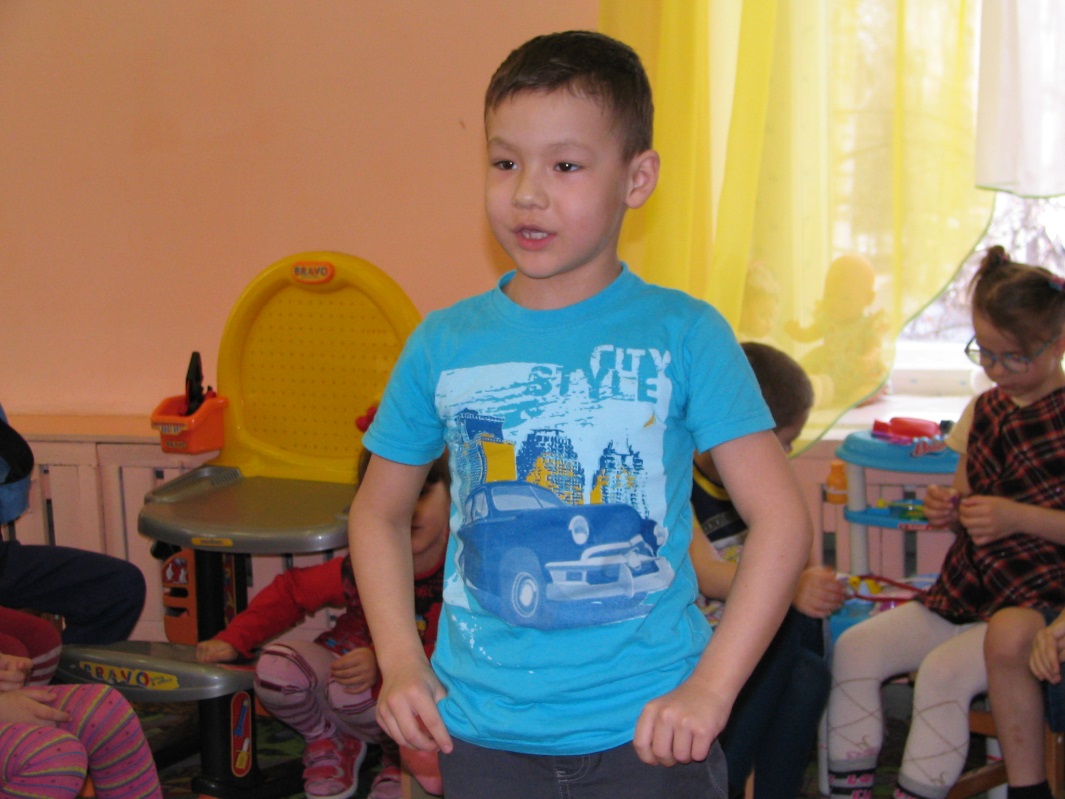 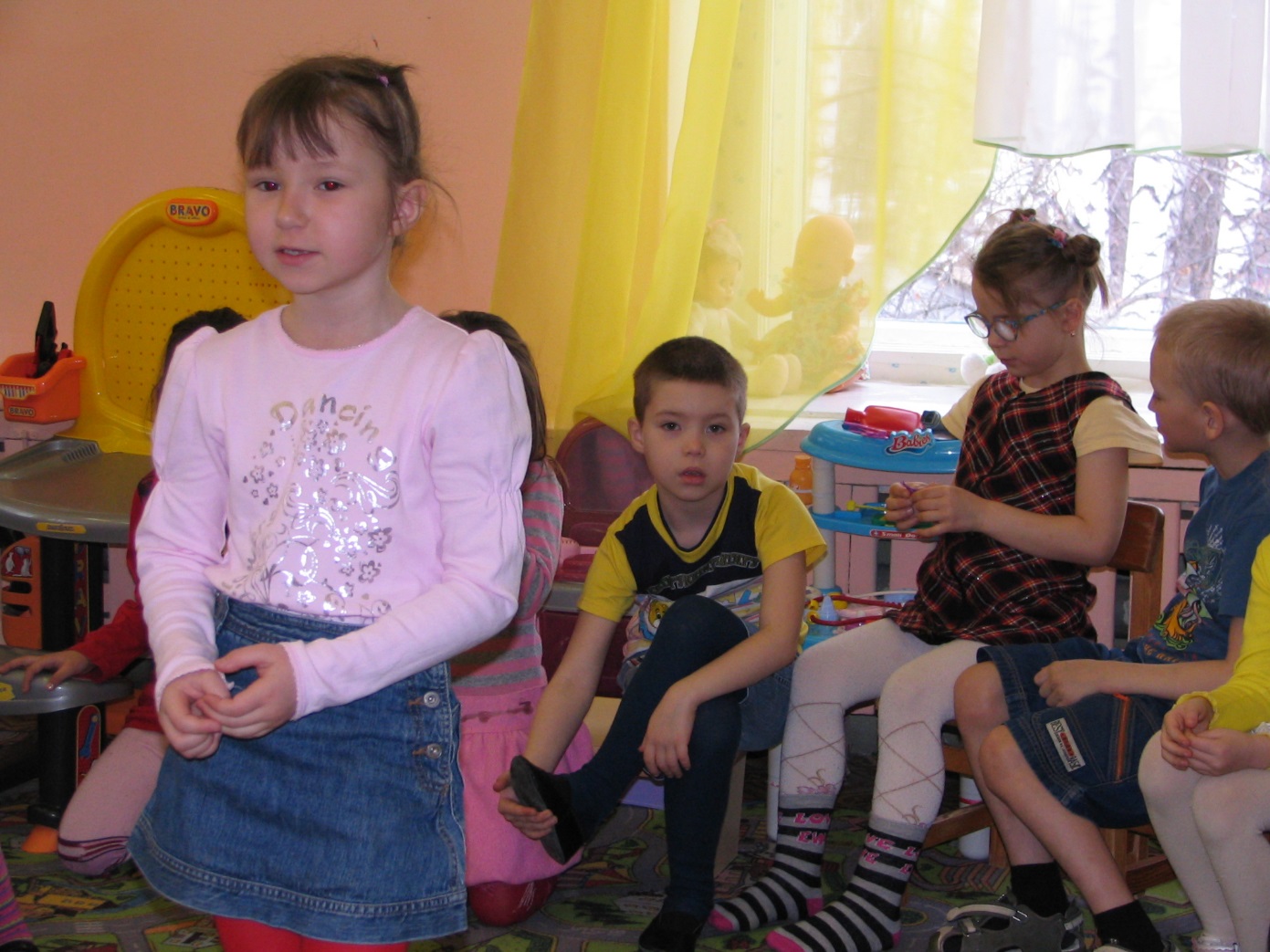 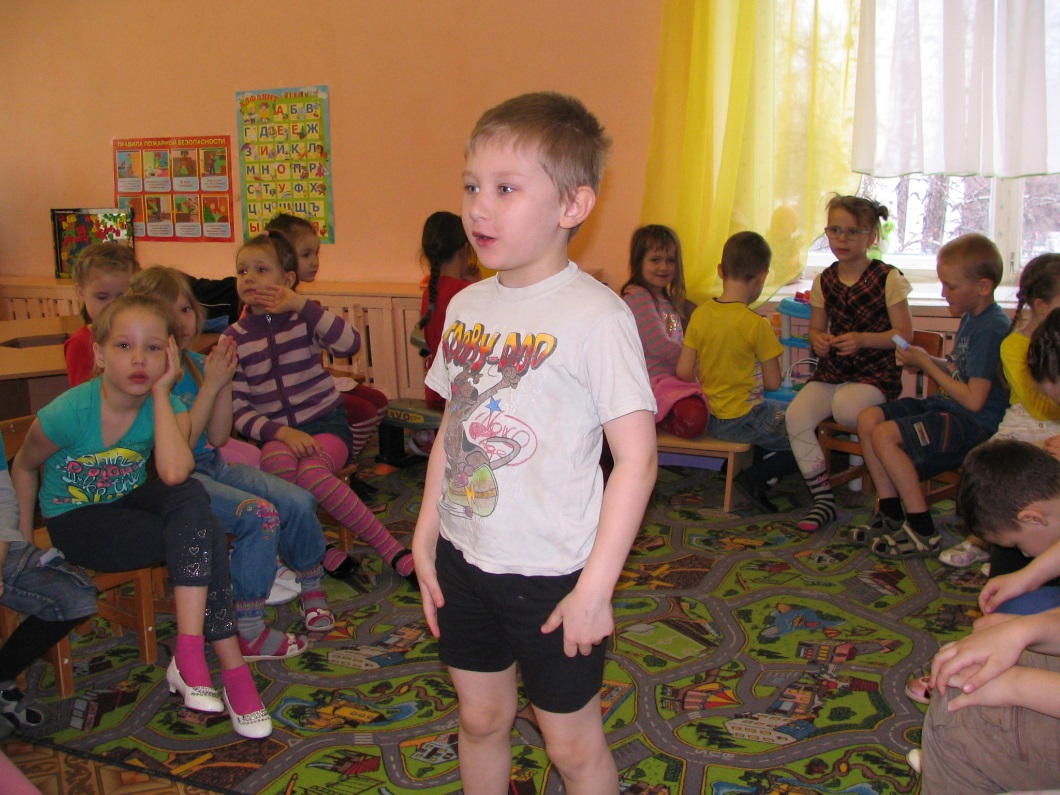 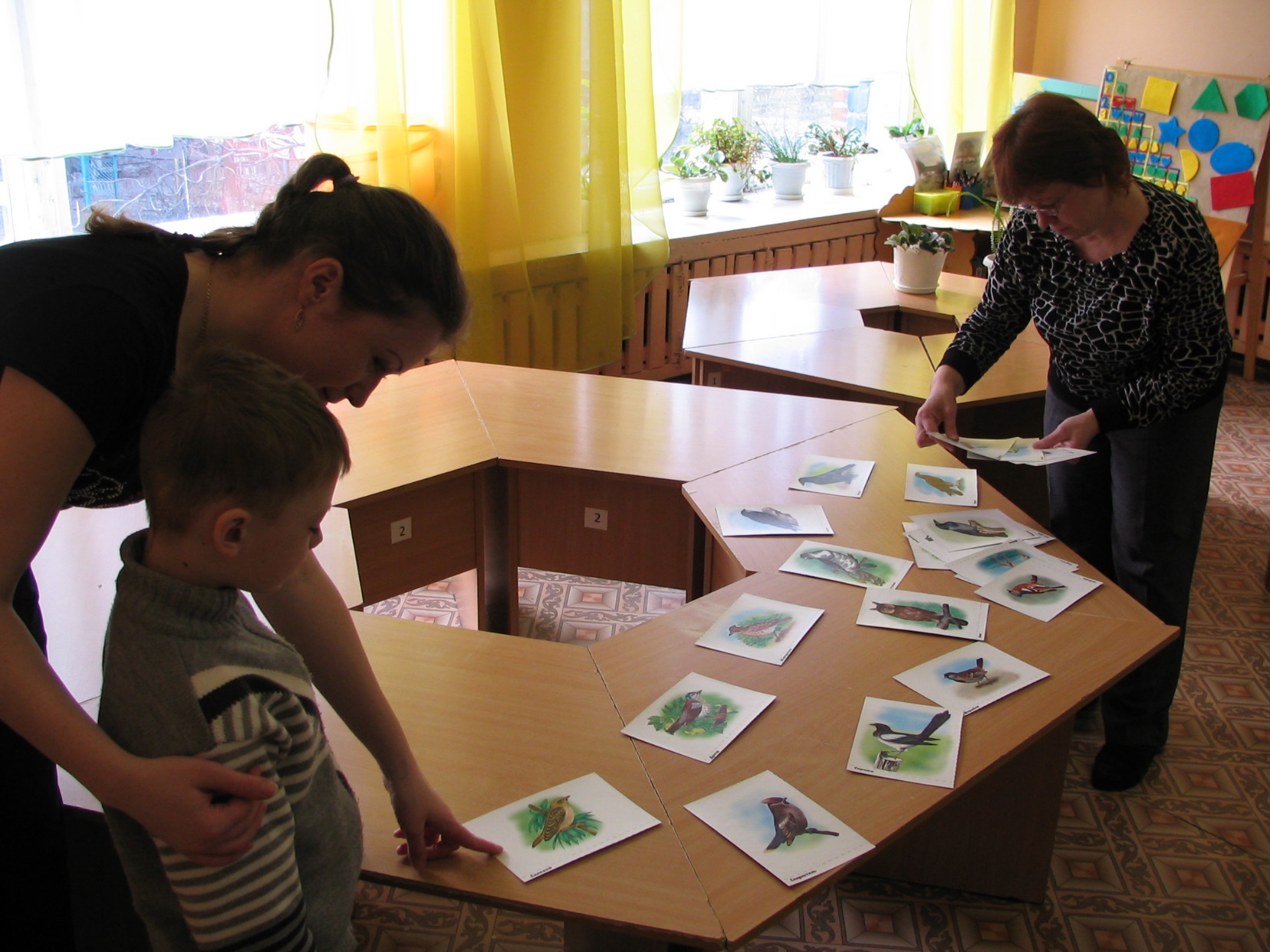 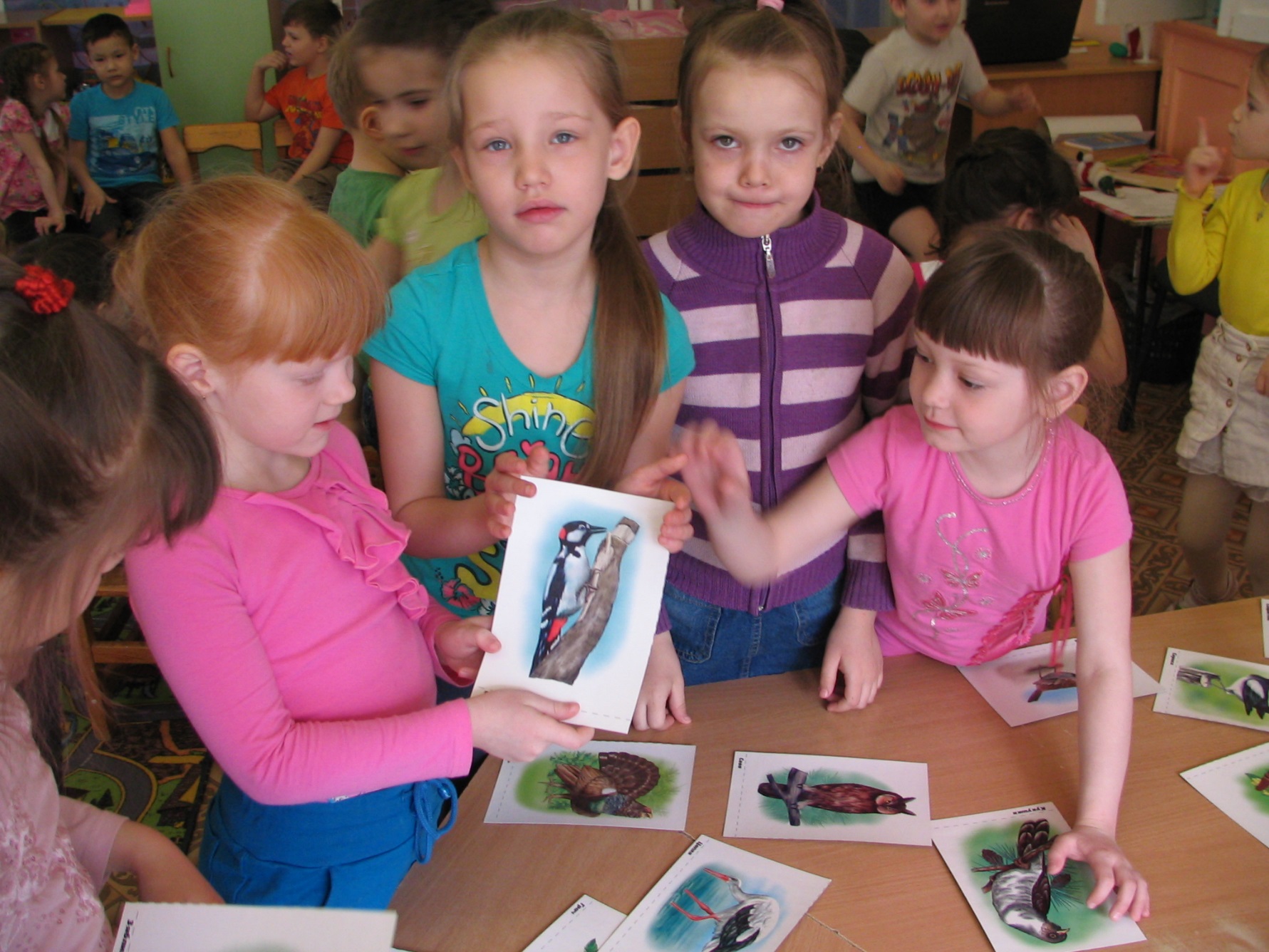 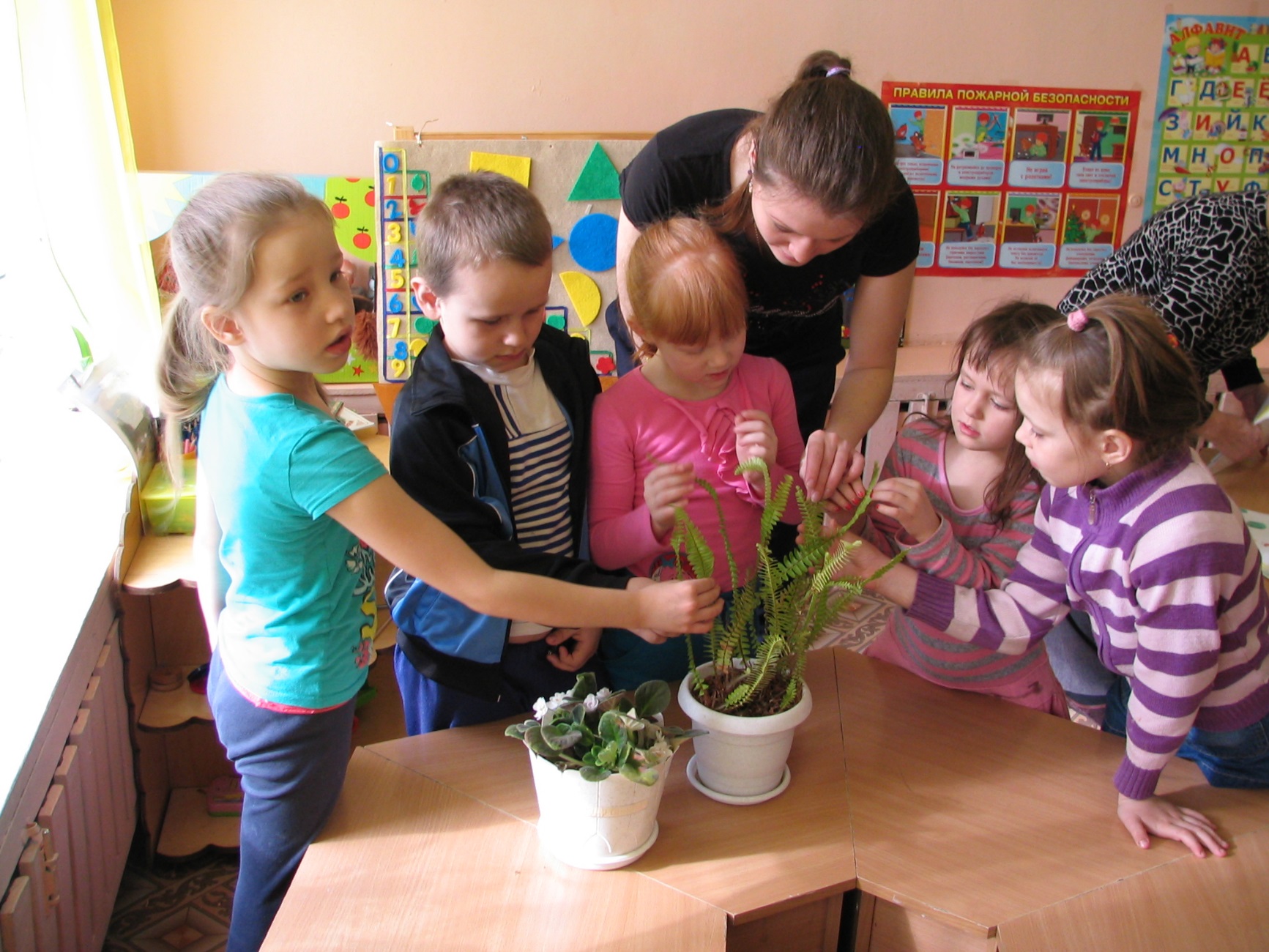 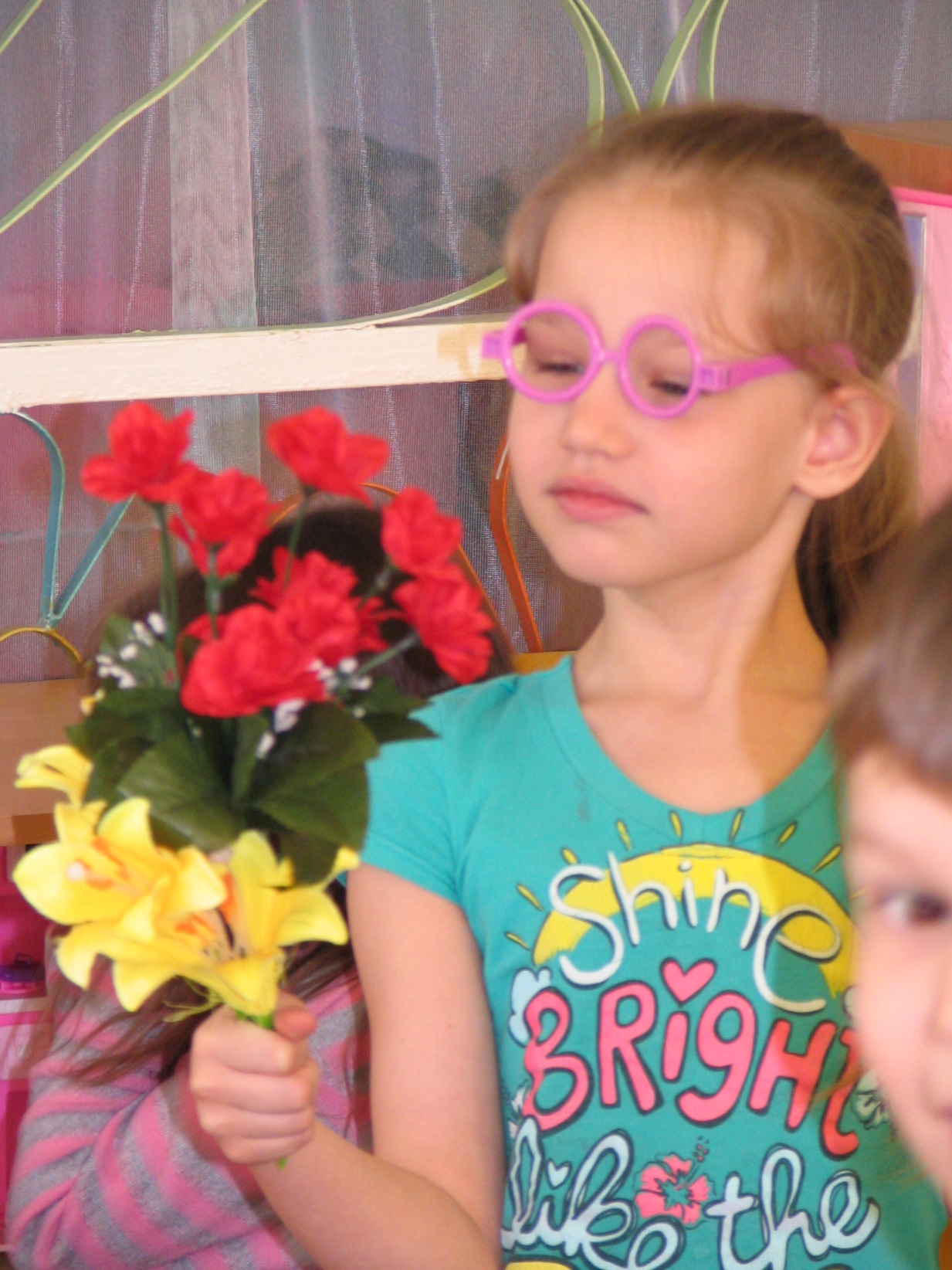 Благодарим за внимание!)
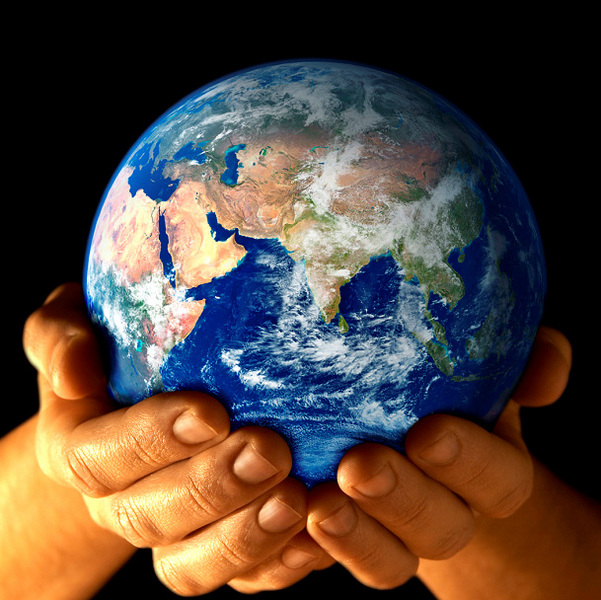